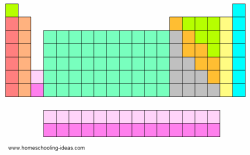 T
H
E
P
E
R
I
O
D
I
C
T
A
B
L
E
O
F
E
L
E
M
E
N
T
S
History of the Periodic Table
Early ancient times in AD and BC elements were discovered such as Copper, Gold, and Silver
1669- Discovery of the element-Phosphorus
German merchant and amateur alchemist Hennig Brand attempted to created a Philosopher’s Stone; an object that supposedly could turn metals into pure gold. He heated residues from boiled urine, and a liquid dropped out and burst into flames. This was the first discovery of phosphorus.
History of the Periodic Table
1809- At least 47 elements are discovered
1863- A scientist divides the 56 elements into 11 groups based on characteristics

Dmitri Mendeleev started the development of the periodic table based on the elements’ atomic mass
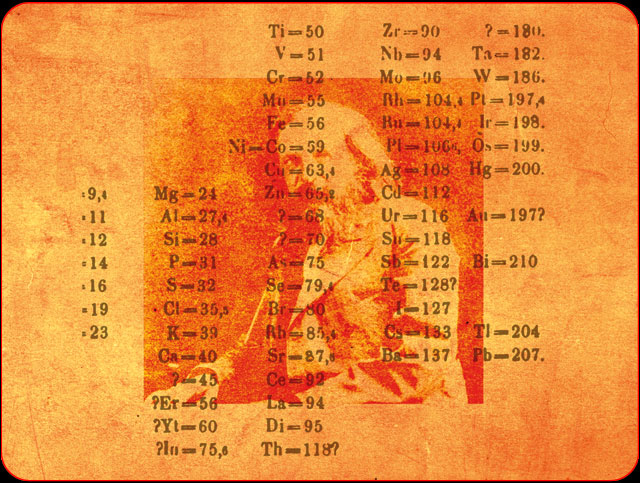 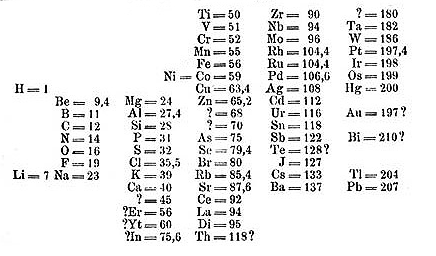 Periods
The horizontal row in the table
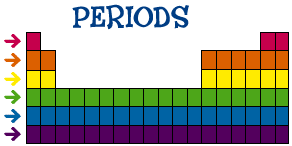 Groups
The vertical column of elements: they share some properties
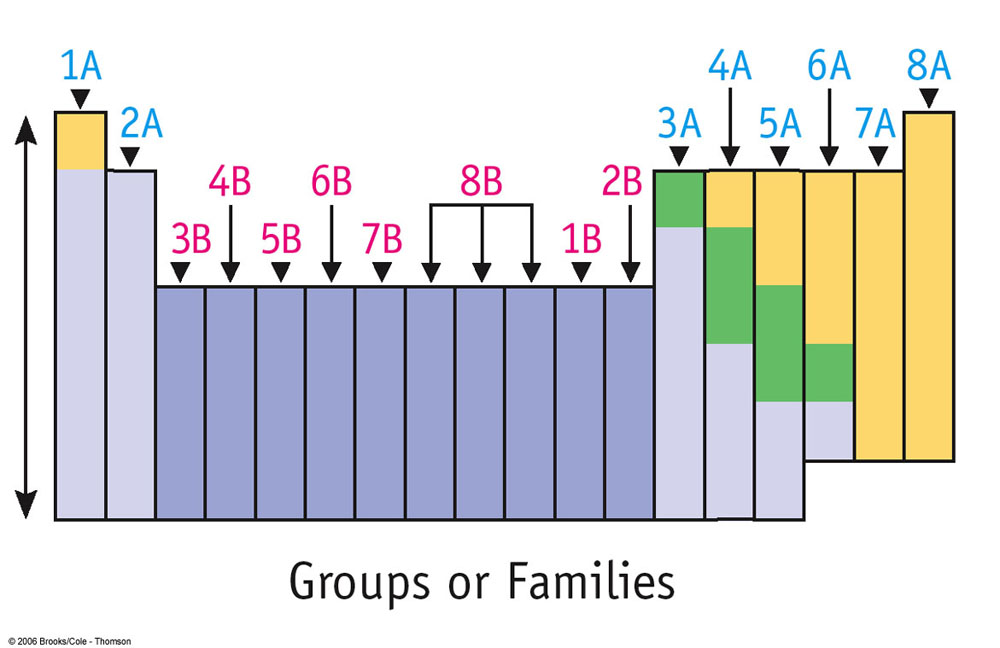 protons
electrons
protons
neutrons
The Atoms Family - Atomic Math Challenge
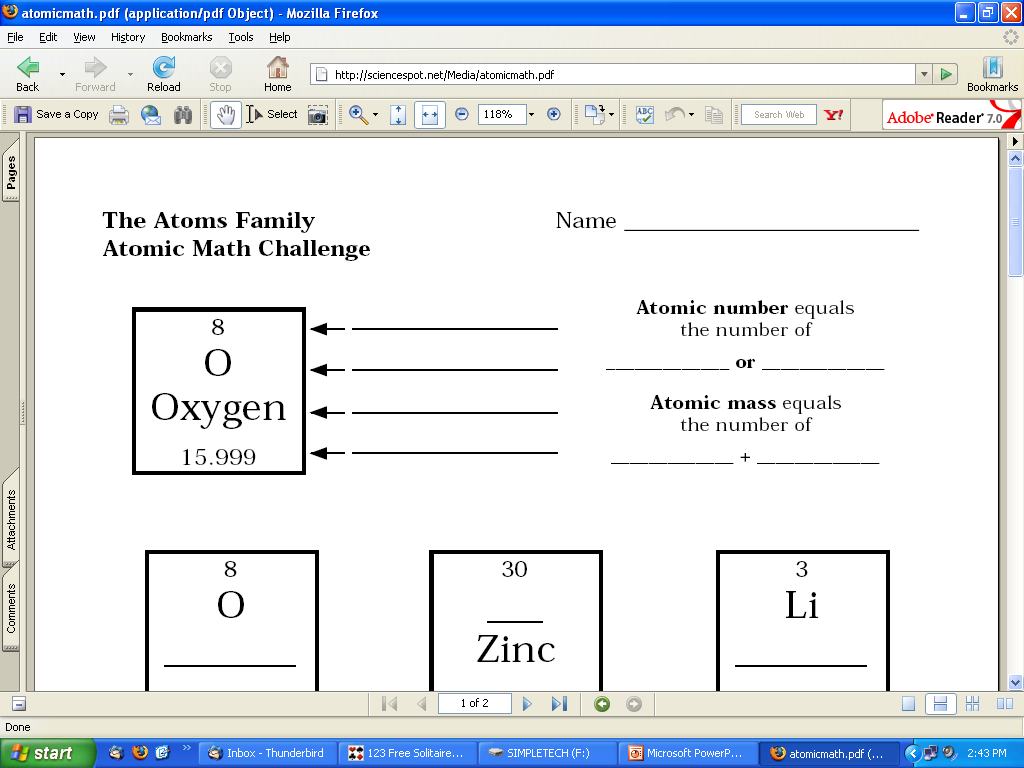 Atomic Number
Symbol
Name
Atomic Mass
Atomic number equals the number of ____________ or ________________.
Atomic mass equals the number of ______________ + _______________.
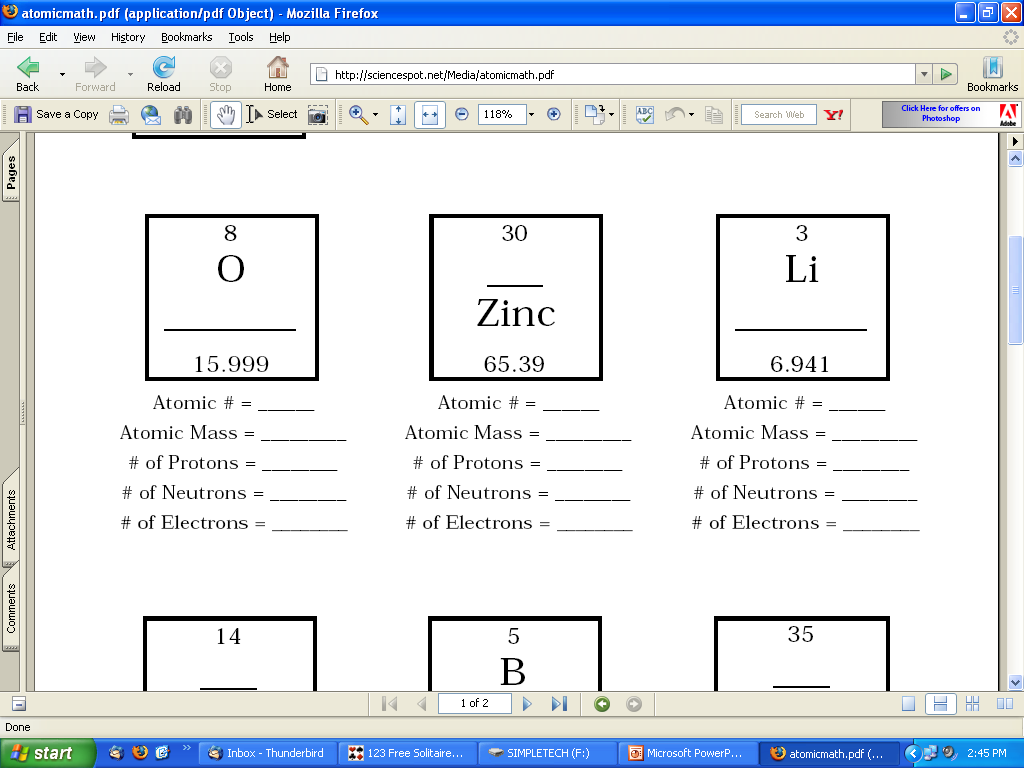 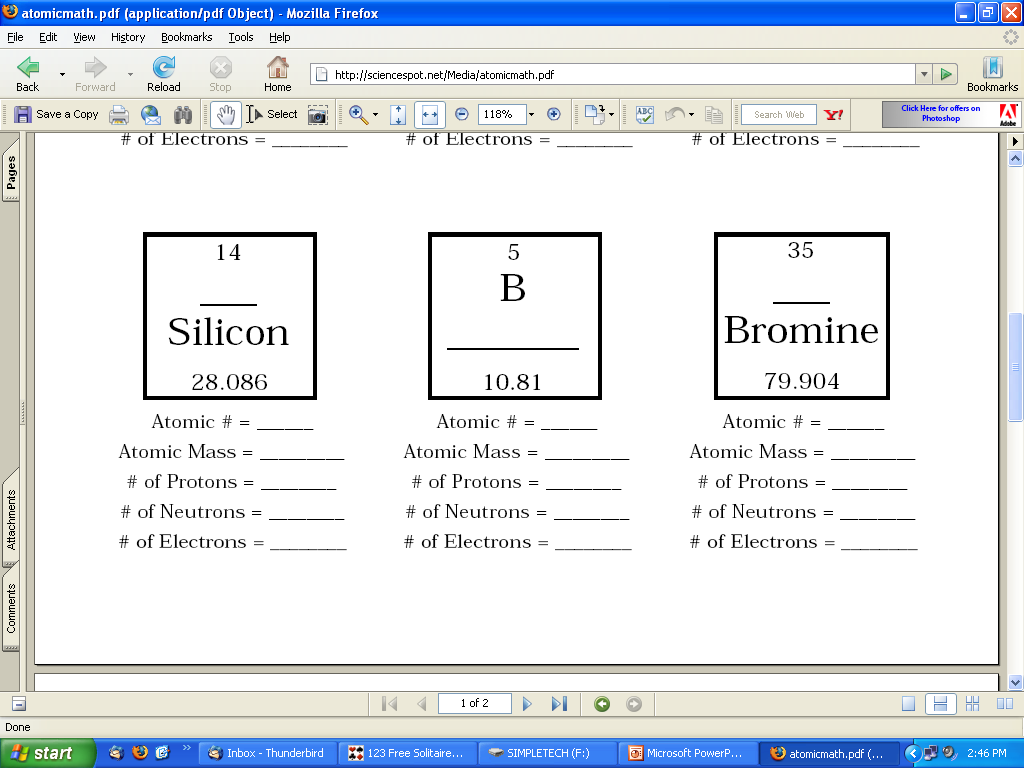 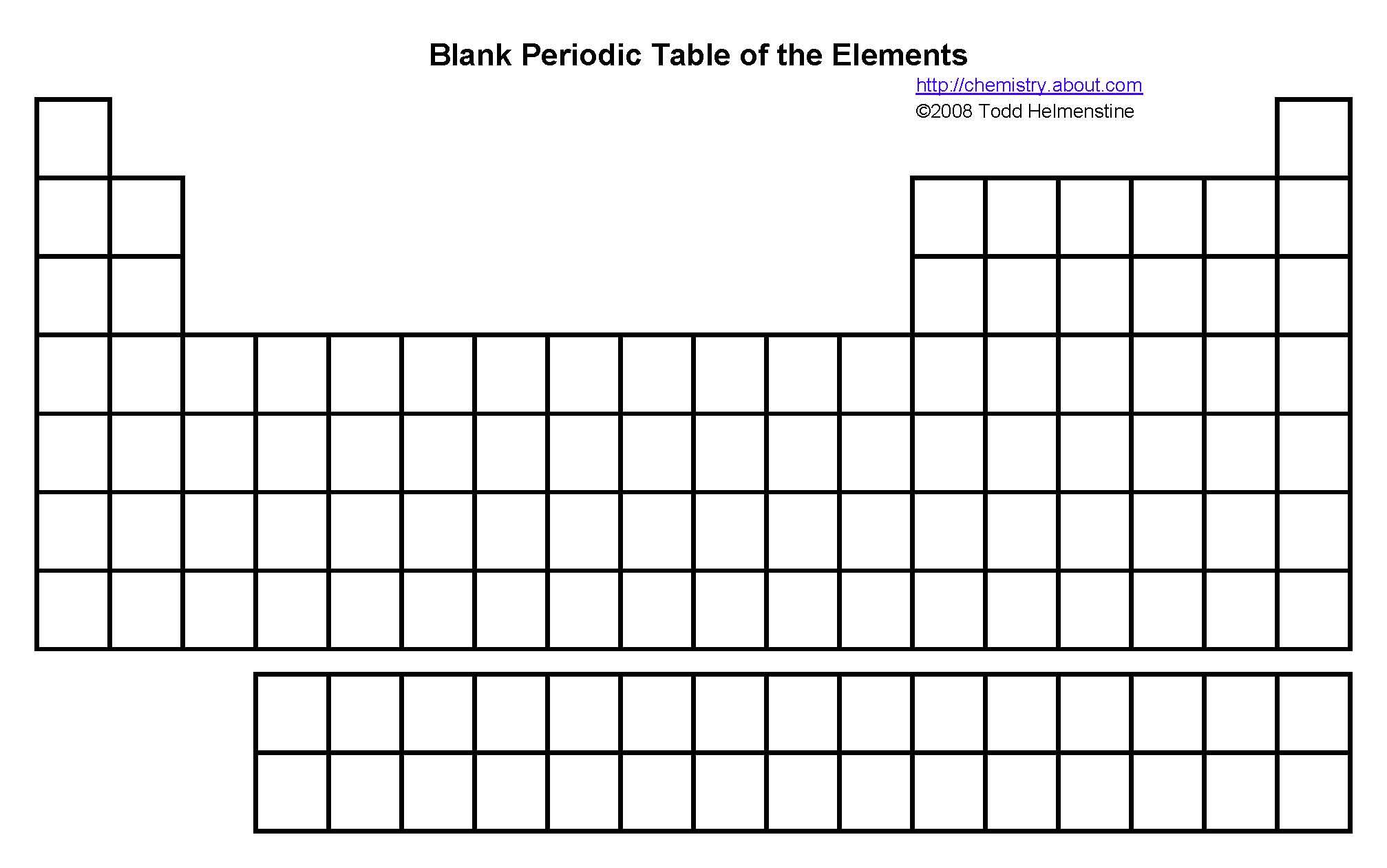 Solids= Blue
Liquids=Green
Gases=Red
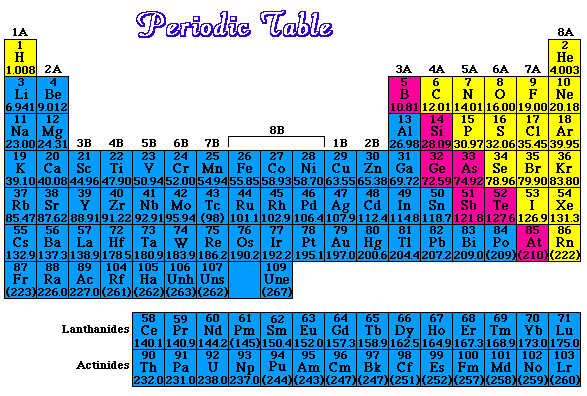 Metals=Blue
Nonmetals=Yellow
Metalloids=Pink